Microscope
1
Eyepiece, ocular lens
bodytube
2
Revolving nosepiece
13
arm
3
12
Objective lens
Stage clips
4
11
stage
5
Course adjustment
10
diaphragm
Fine adjustment
6
Light switch
9
light
8
base
7
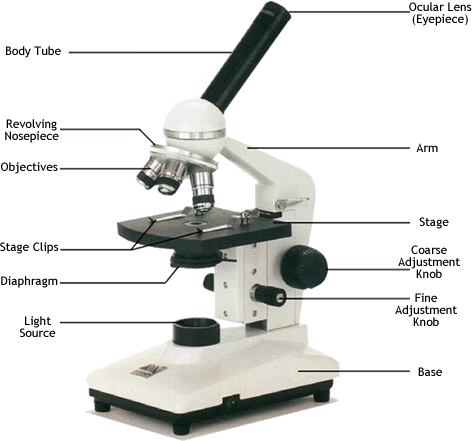 Types of Microscopes
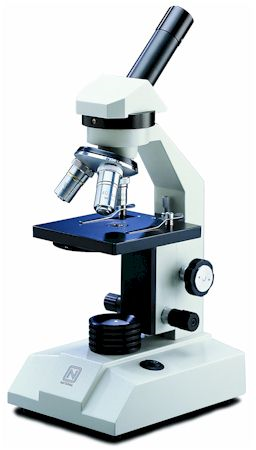 Binocular microscope
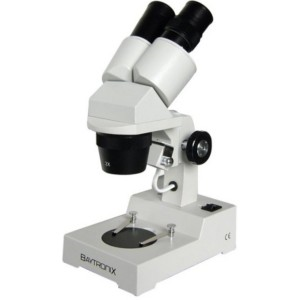 Light microscope
Electron microscope
Making a slide
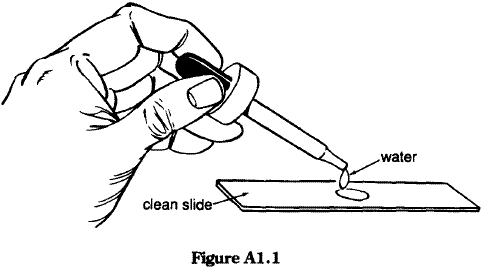 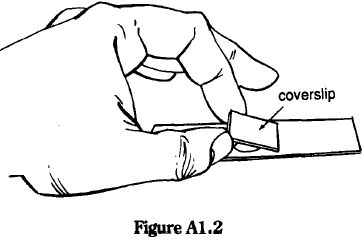 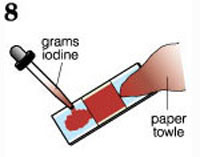 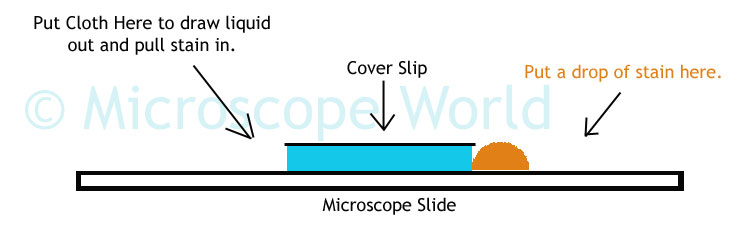 Goal:   clean slides, no air bubbles, no sloppy  water on slide
Getting into Focus
1.  Plug in the microscope and press the light button.
2.  Click the low power objective (10x) into position.
3.  Place the slide and specimen directly over the hole 	on the stage.
4.  Use the coarse adj. (large knob) make sure the 	objective is down as far as it will go.
5.  Look into the eyepiece with one eye, keeping both 	eyes open.
6.  Using the coarse adjustment, slowly move the objective 	upward to focus the image.  You may have to move the 	slide to find the image.  If the image is not in focus at 	this point, repeat step 4-6.
Getting into Focus
7.  Check the diaphragm setting for the best 	light contrast.
8.  Center the image in the low power field of 	view.
9.  Place the stage clips over the slide.
10.  Finish focusing using the fine adjustment 	(small knob).
To magnify the image more, use the high power objective
Looking from the side, swing the high power objective into position.
DO NOT TOUCH THE COARSE ADJUSTMENT
Use the fine adjustment to focus the image
Adjust the diaphragm
If you should lose the focus, repeat steps 4-10
Video:  “Incredible World”
What piece of technology  improved the lives of humans?
What advancements in the technology occurred?
How were humans helped?
Microscope Terms
1.  Image
What we see under the microscope
2.  Magnification
Ratio of image size to object size
3.  Resolution
Sharpness of image
4.  Micrometer (micron)
Unit of measurement for microscopes
Symbol:  µ
1mm  =  1000 µ
Micron Lab Directions
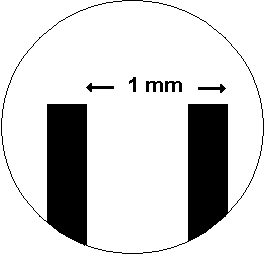 Field of View
Measure the width at the thinnest part of the maple leaf